Henkel/Loctite
Conductive paint from Lyon glass activities
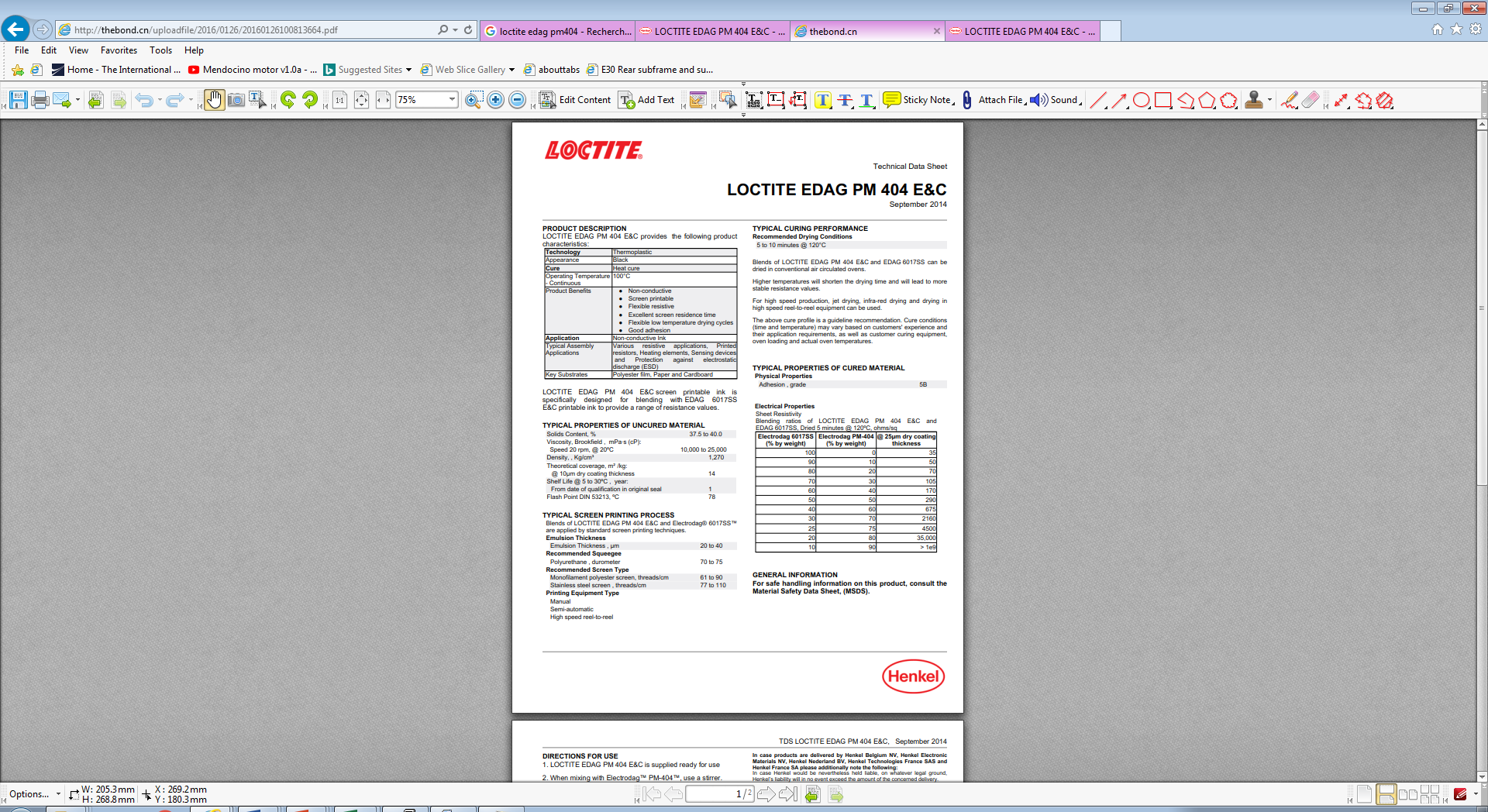 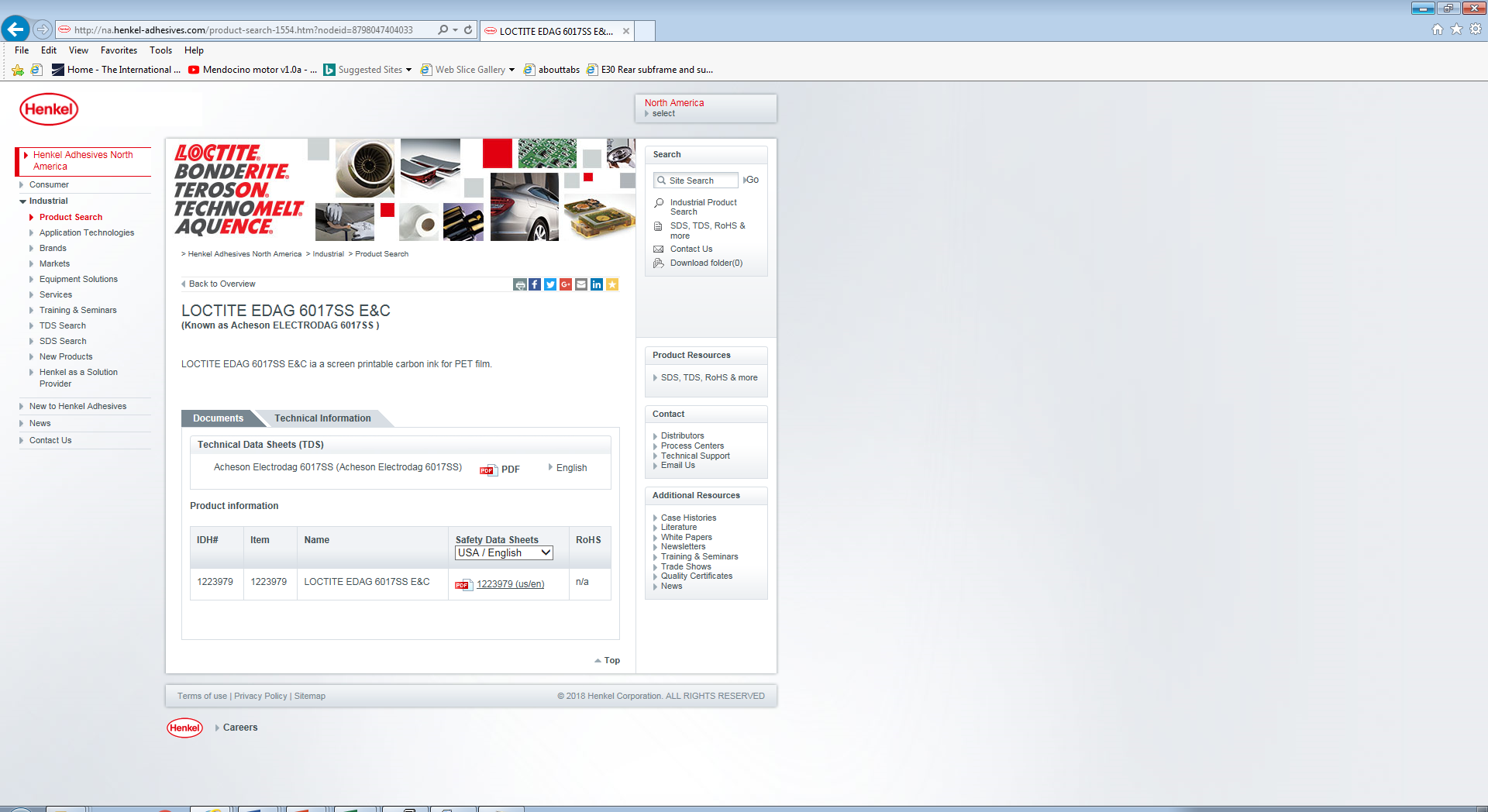 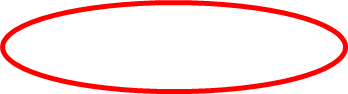 http://na.henkel-adhesives.com/product-search-1554.htm?nodeid=8798047404033
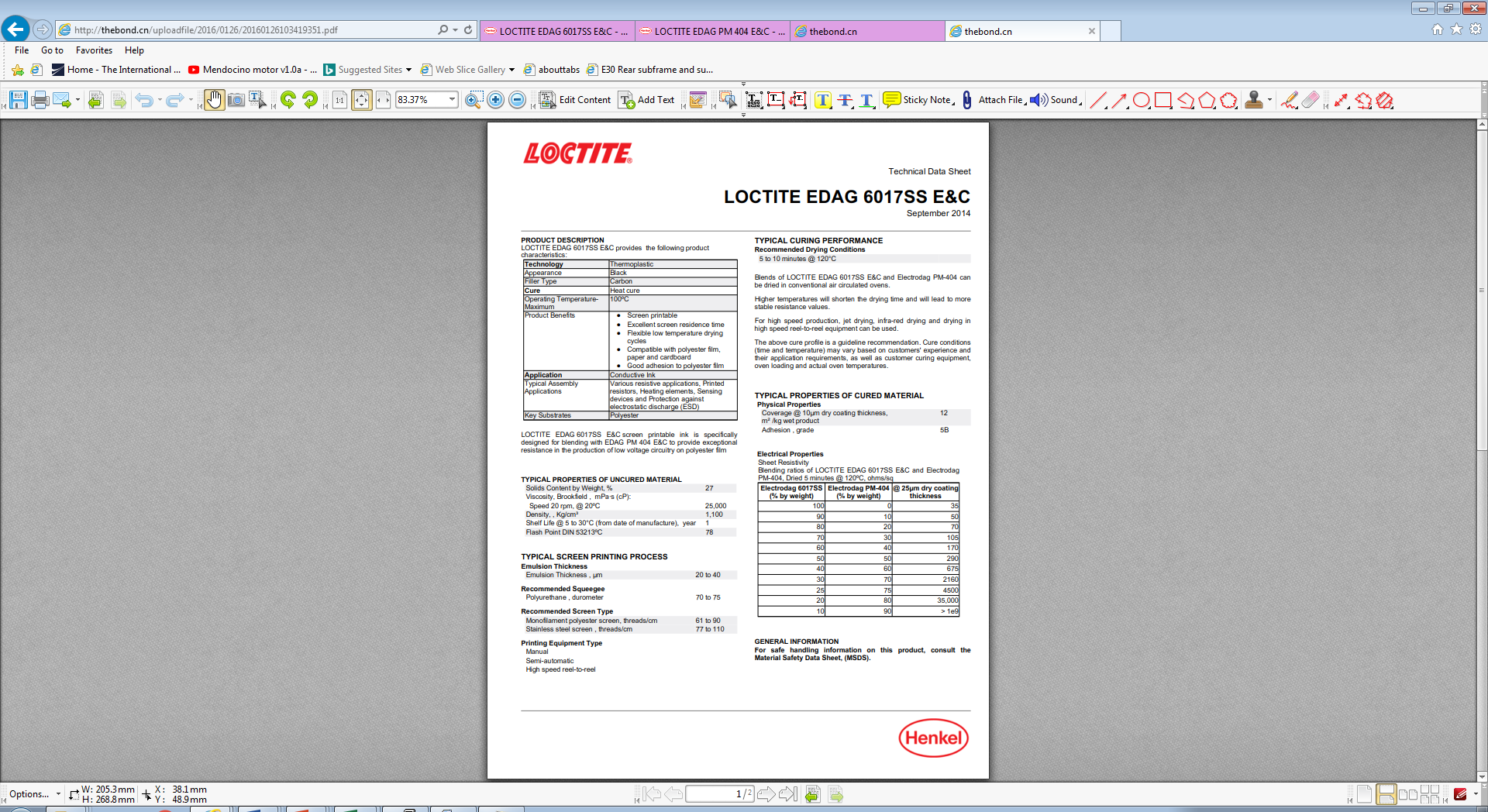 Mix 42g of 6017SS with 5g of diluent and 8g of PM404E&C

Bake at 150degC for 2 hrs with IR lamps 20cm (?) above the substrate
Gives XX Ohms/sq

Sprayed 3 coats crossed

Info supplied by m.bouhelal@ipnl.in2p3.fr. 
Tel 0652694148
Works with Imad
http://thebond.cn/uploadfile/2016/0126/20160126100813664.pdf